স্বাগতম
মোঃমনু মিয়া
প্রভাষক (গণিত) নূরূল আজাদ কলেজ
বিষয়: 
মোবাইল: 
মেইল এড্রেস:
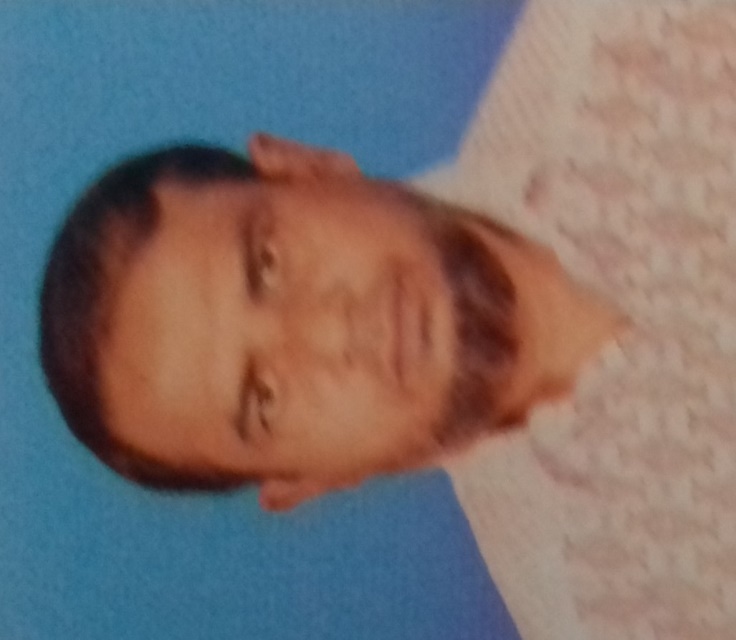 বিষয় পরিচিতি
শ্রেণিঃ দ্বাদশ
শিক্ষার্থীর সংখ্যাঃ ৪০ জন
বিষয়ঃ উচ্চতর গণিত
বিশেষ পাঠঃ জ্যামিতি
অধ্যায়ঃ ৬ষ্ঠ 
সময়ঃ ৬০ মিনিট
তারিখঃ ১২.১১.২০২০খ্রি.
নীচের ছবিটি দেখ
কোণ আইসক্রিম
আজকের আলোচ্য বিষয়
কণিক
কণিকের প্রাথমিক ধারনা
শিখনফল
আজকের পাঠ শেষে শিক্ষাথীরা…
  
  # 	কণিক কী তা বলতে পারবে ;
 #   	চিত্রের সাহায্যে কণিক উপস্থাপন করতে পারবে ;
 # 	বিভিন্ন প্রকার কণিক সনাক্ত করতে পারবে ।
কনিকের প্রাথমিক ধারনা
কনিকের প্রকারভেদ-
বৃত্ত
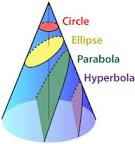 উপবৃত্ত
পরাবৃত্ত
অধিবৃত্ত
কণিক
কণিক – কোনো সমতলে একটি বিন্দু যদি এমনভাবে চলে যে, ঐ সমতলের উপর অবস্থিত একটি স্থির বিন্দু ও চলমান বিন্দুর দূরত্ব এবং চলমান বিন্দু থেকে সমতলটির উপর অবস্থিত একটি স্থির রেখার লম্ব দূরত্বের অনুপাত সর্বদা  ধ্রুবক থাকে, ঐ চলমান বিন্দুর সঞ্চারপথকে কণিক বলে।
.P(x,y)
M
.
S(a,0)
Z
উৎকেন্দ্রিকতাঃ কোনো নির্দিষ্ট  বিন্দু থেকে কোনো চলমান বিন্দুর দূরত্ব এবং চলমান বিন্দু থেকে কোনো নির্দিষ্ট রেখার লম্ব দূরত্বের অনুপাতকে উৎকেন্দ্রিকতা বলে। 
             (উৎকেন্দ্রিকতা )
একক কাজ
কণিক কী তা প্রত্যেকে খাতায় লিখ।
বিভিন্ন প্রকার কণিকের নাম ও সমীকরন
জোড়ায় কাজ
সারসংক্ষেপ
আজকের শ্রেণি ভাষণে আলোচ্য বিষয়ের 	সারসংক্ষেপ বল ।
মূল্যায়ন
একক ও জোড়ায় কাজের মাধ্যমে মূল্যায়ন করা হয়েছে।
বাড়ির কাজ
ধন্যবাদ